CHFS Tobacco Master Settlement Agreement Funded Programs
Prepared for the Tobacco Settlement Agreement Fund Oversight Committee

Elizabeth Goode, Department for Public Health, Division Director
Holly LaFavers, Department for Public Health, Branch Manager
Sarah Johnson, Department for Behavioral Health, Developmental and Intellectual Disabilities, Division Director
Andrea Day, Department for Community Based Services, Division Director

November 14, 2024
Tobacco Settlement Agreement Enacted Funding
2
Tobacco Prevention and Cessation
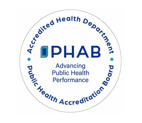 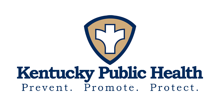 3
KY Tobacco Prevention & Cessation Program Highlights
Vaping prevention for schools and youth groups
Resources for schools who find students vaping at school
Support through over 40 local health departments
Two quitlines with no-cost help quitting smoking or vaping for Kentucky residents of all ages, 24/7.
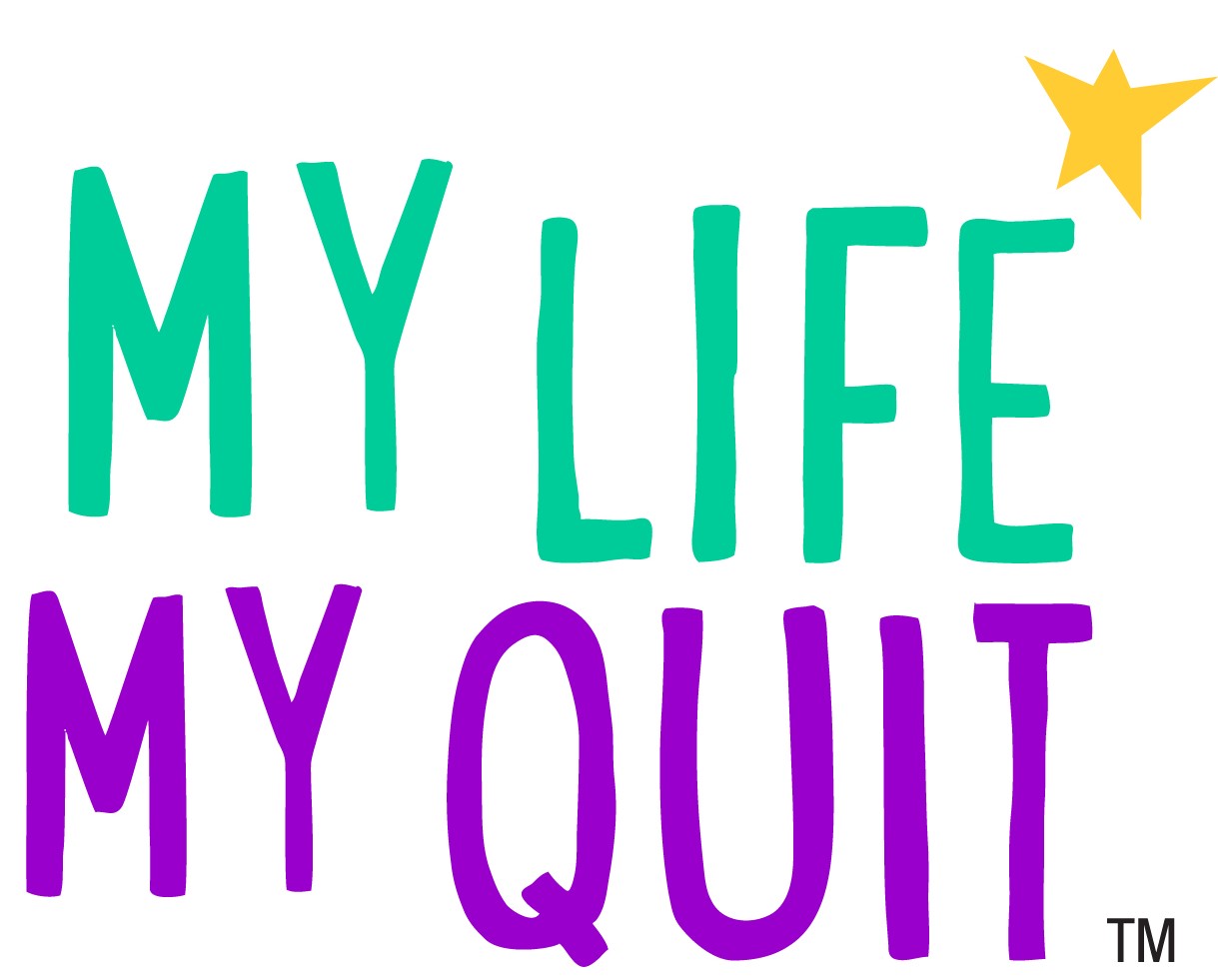 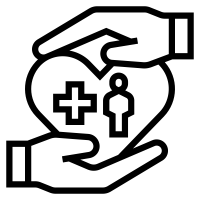 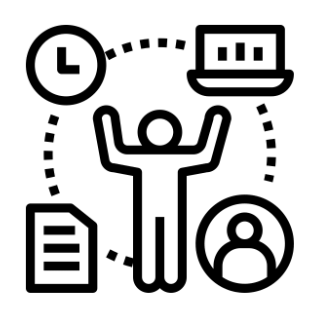 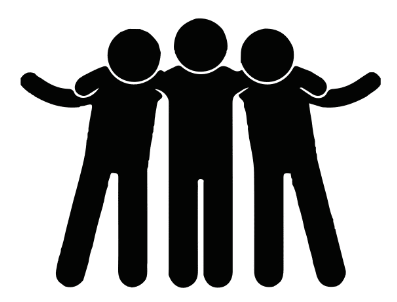 4
KY Tobacco Prevention & Cessation Program Major Successes in FY24
“The presenter was wonderful and did a great job on teaching our students about nicotine/vapes. The information was great and easy to follow and understand.”  
- 2023-2024 Feedback from a Kentucky School
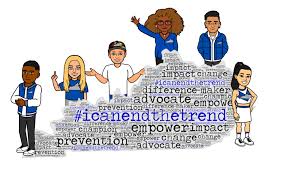 Prevention: 10,789 students and 14 new counties received vaping prevention education from the University of Kentucky’s #iCANendthetrend (funded by this program) in the 2023-2024 school year.
Cessation: 4,466 Kentucky residents enrolled in Quit Now Kentucky in FY24. Quitlines double a person’s chances of quitting!
5
Lung Cancer Screening
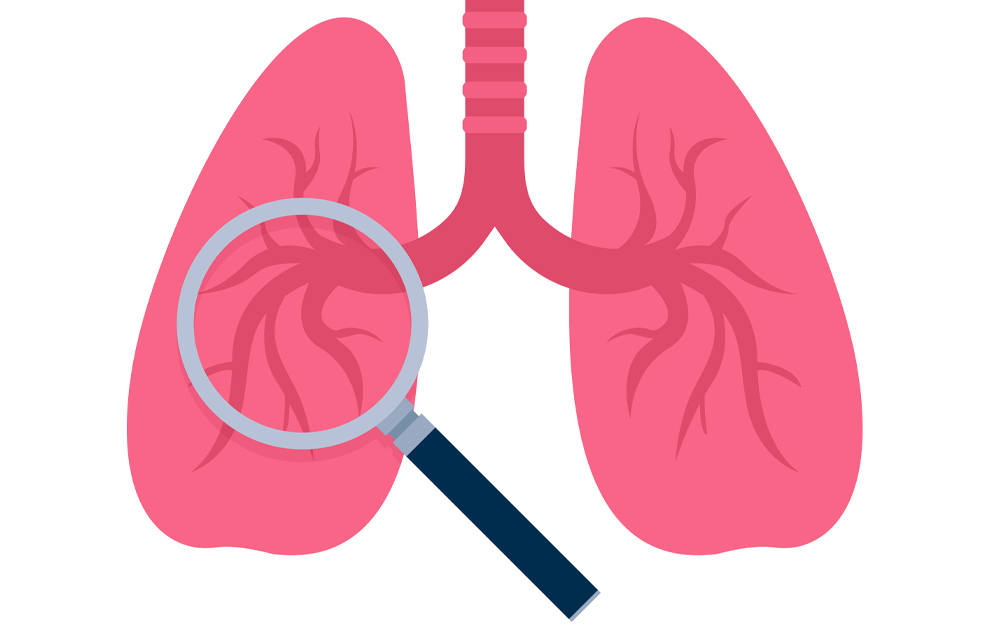 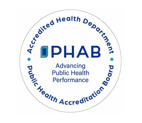 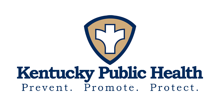 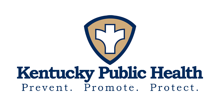 6
Lung Cancer Screening Program Progress
2022
2024
2023
2025
Evaluation
Implementation
Establishment
Planning
Feedback & evaluation

New partnerships

New grant endeavors
Launch projects

Enhance program visibility & impact

Performance monitoring
HB 180: Biomarker-testing legislation

Program administration

Partnerships
HB 219: Program establishment

Goal setting

Advisory committee
7
Lung Cancer Screening Program Success
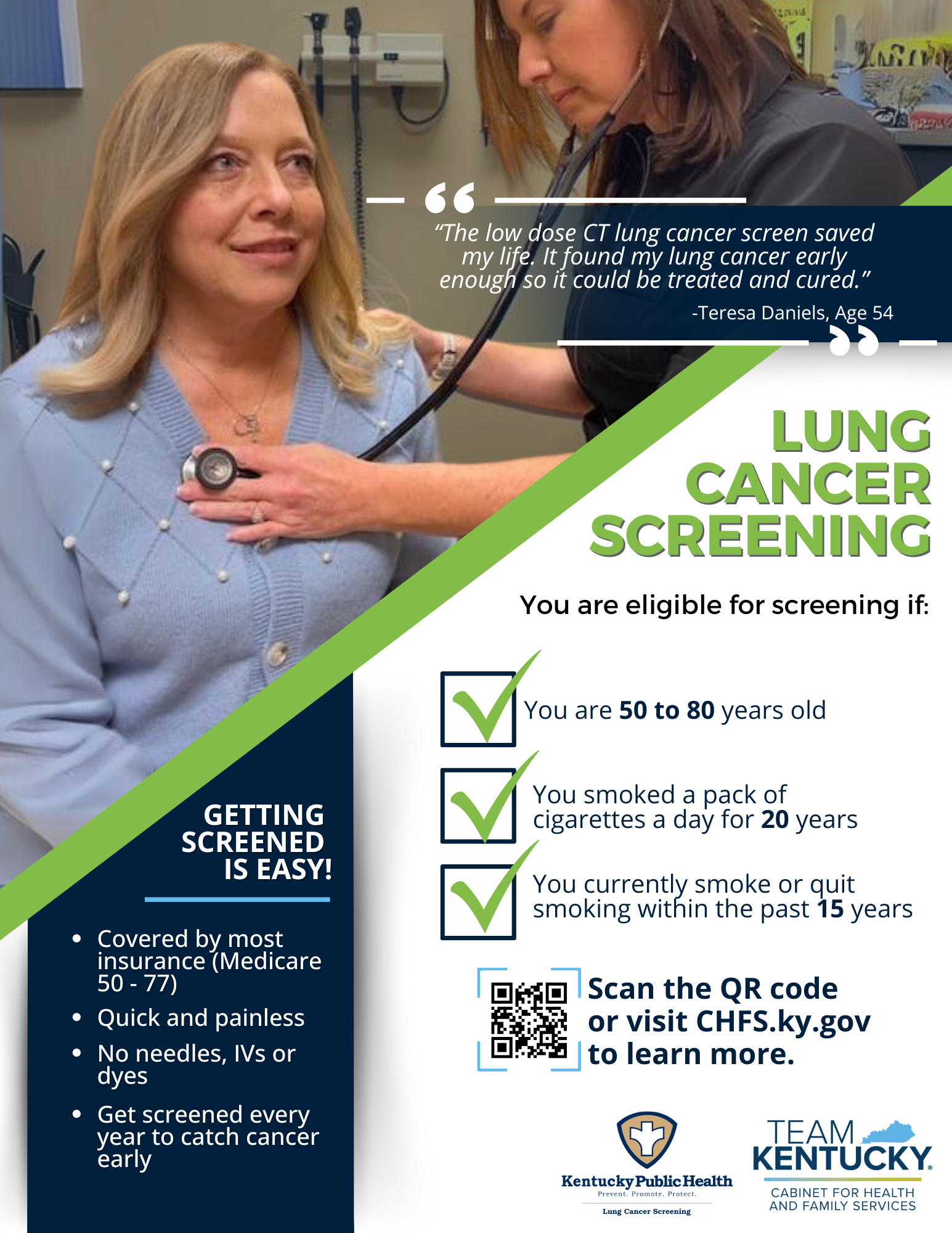 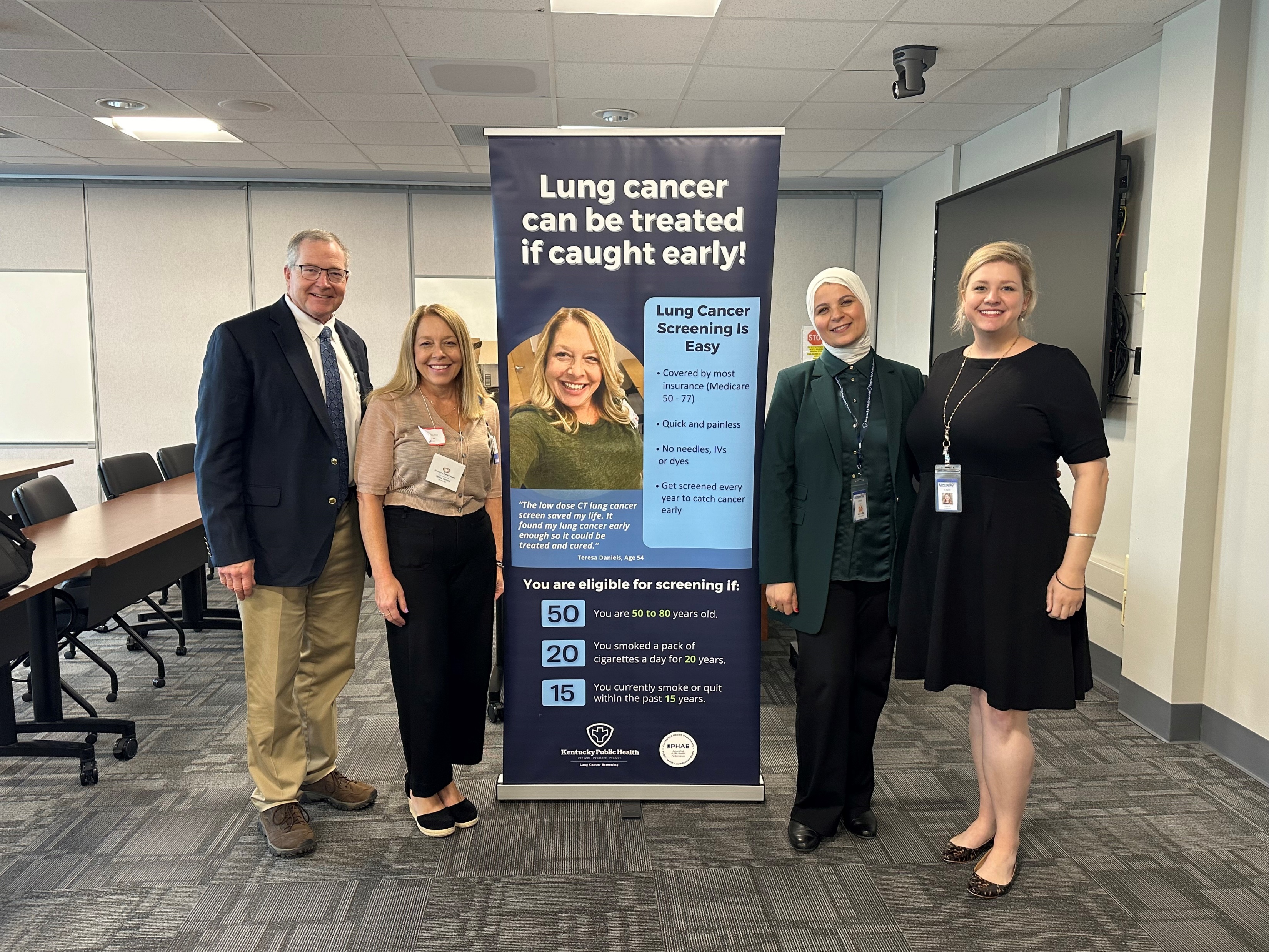 8
Early Childhood Oral Health
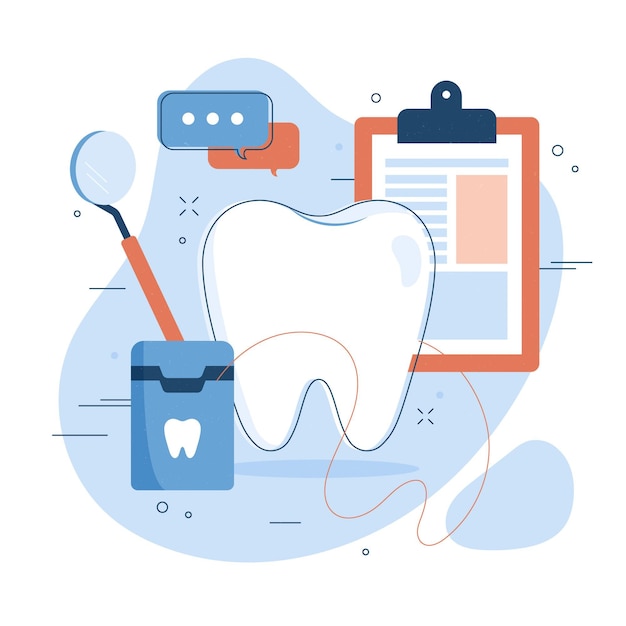 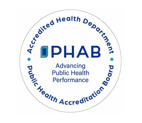 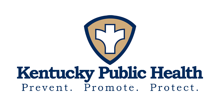 9
Early Childhood Oral Health
36 health departments are supported with tobacco funds for dental varnish
There has been a significant increase in varnish services provided since the pandemic: 
In FY22, 13,000 varnish services were provided; and
In FY24, over 23,365 varnish services were provided
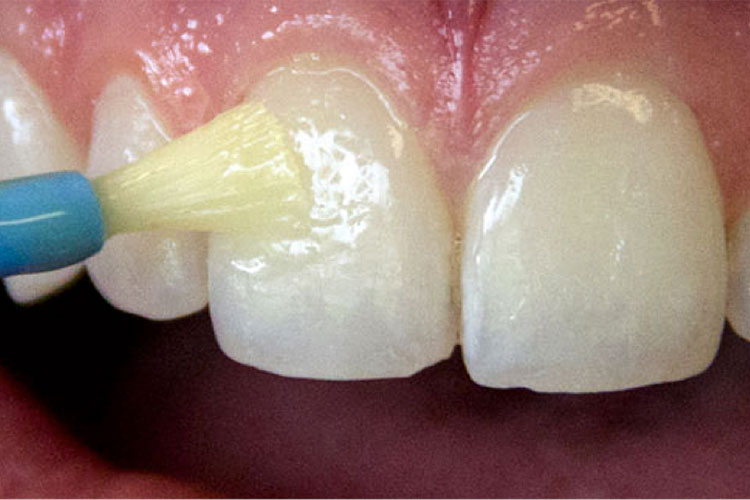 10
Early Childhood Oral Health
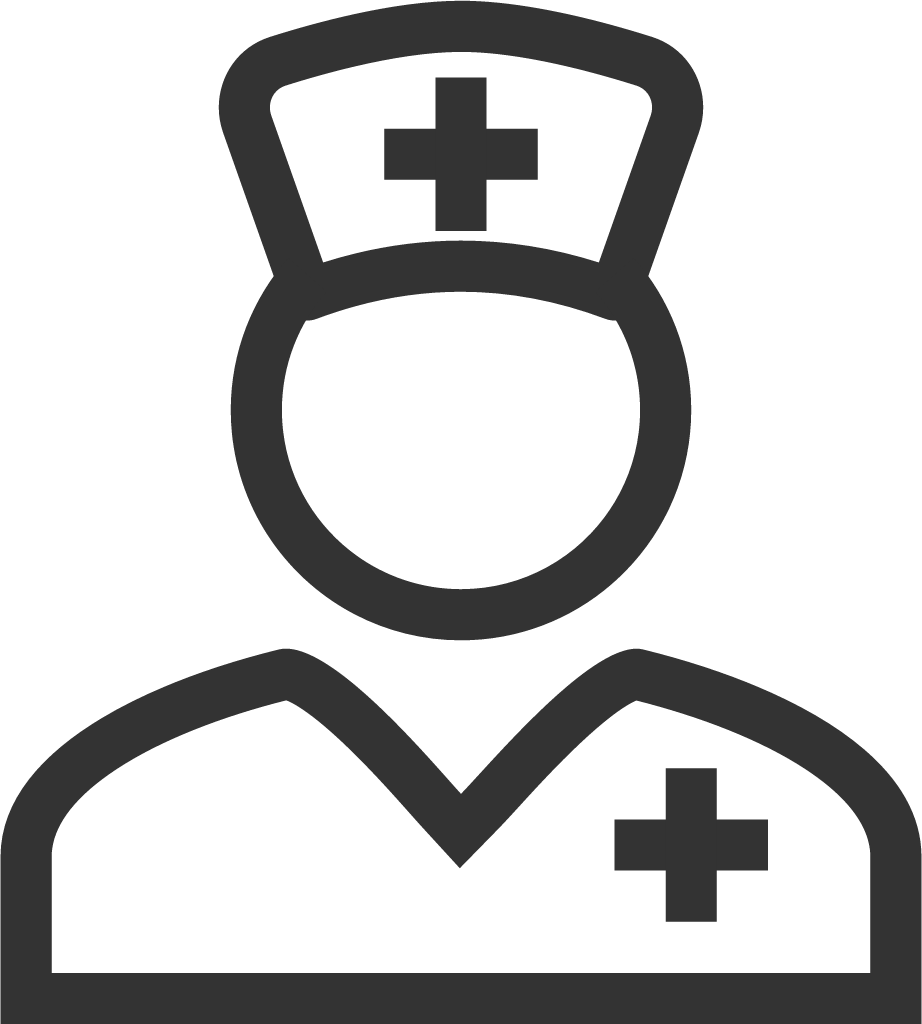 20 training sessions were provided during FY24, training approximately 200 nurses
Varnish kit ordering is up over FY23, reflecting the resumption of clinical services post-pandemic
Supporting 8 recent dental school graduates for debt repayment who serve in dentally underserved areas
Supported a survey of the dental status of children under six years of age
Expanded the number of Public Health Dental Hygiene teams by six, for a total of ten teams
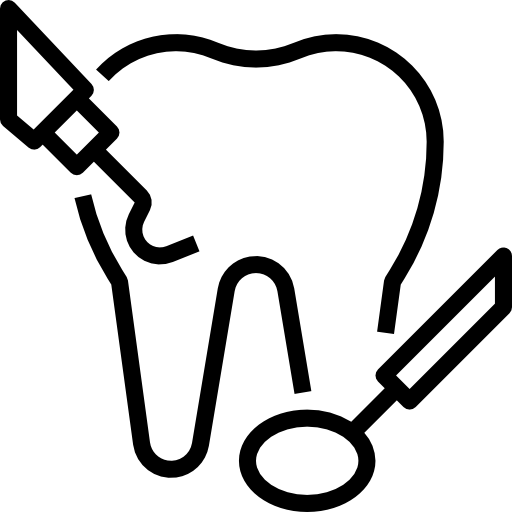 11
Early Childhood Oral Health
Provided fluoridation equipment to smaller municipal water plants
Assisted in sustaining the UK dental clinic in western Kentucky
Supported special construction and equipment projects in both dental schools to improve dental care for children under six years of age
Allocated funds for Pike County Health Department to revitalize their dental suite to better serve children in Pike County.  This is a partnership between the health department, UPIKE and Big Sandy Community and Technical College (CTC)
Sponsored the parent-facing pages of the Kentucky Oral Health Coalition’s webpage to improve literacy and access to care
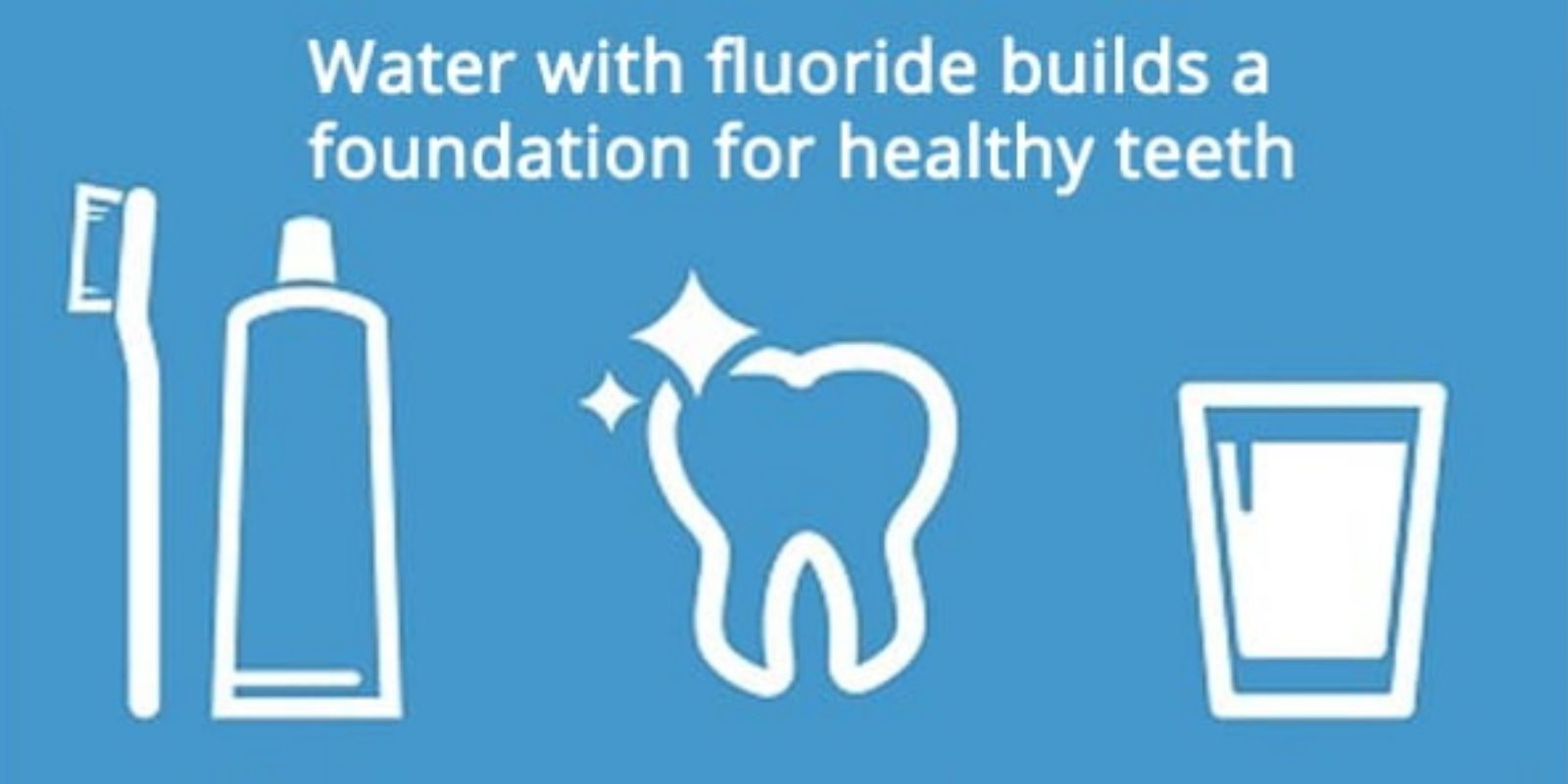 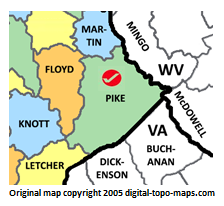 12
Health Access Nurturing Development Services (HANDS)
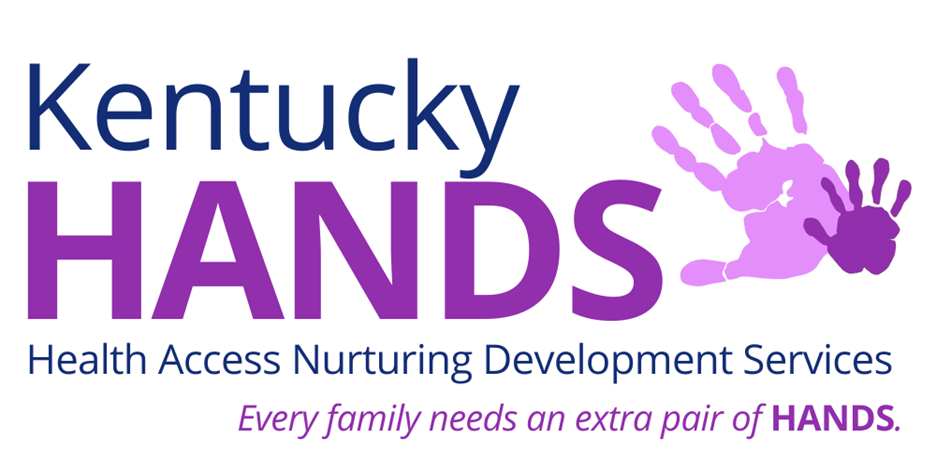 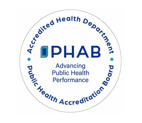 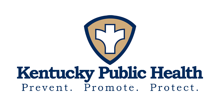 13
Health Access Nurturing Development Services (HANDS)
Voluntary home visitation program administered primarily by local health departments. 
Designed to assist parents/caregivers during the prenatal period until the child’s third birthday, improve health outcomes for both mother and child, and improve social outcomes for child and family.
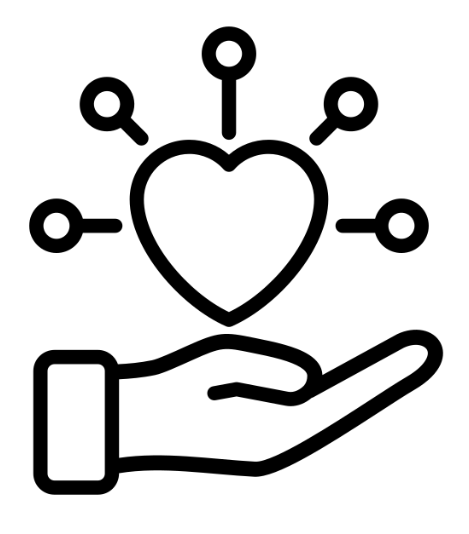 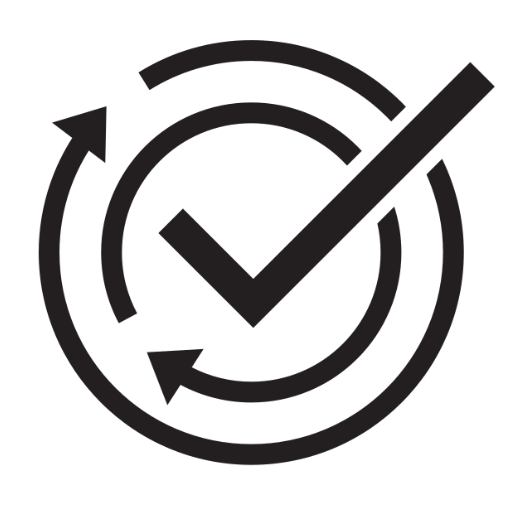 14
Goals of HANDS
Healthy pregnancies and births
Optimal child growth and development
Children live in healthy and safe homes
Family self-sufficiency
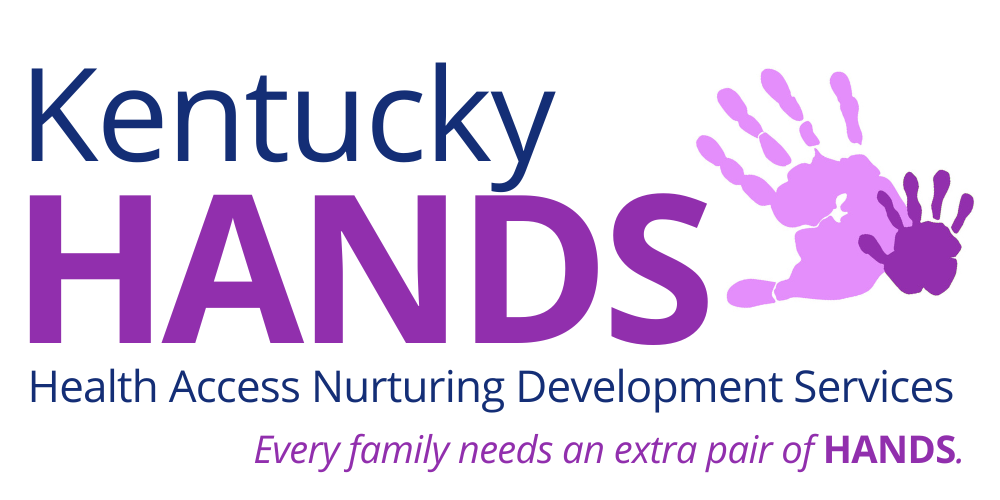 15
HANDS Accomplishments FY24
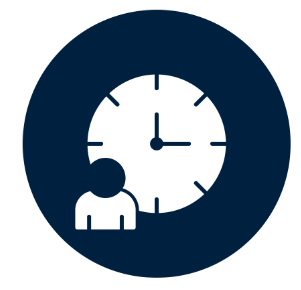 Fulltime employee – 349


Families served – 6,293


Home visits completed – 139,943 (in-person and virtual)
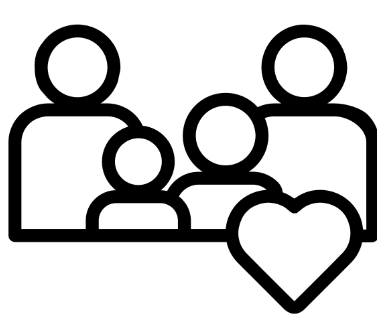 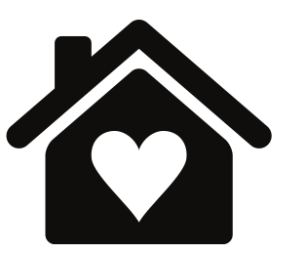 16
Early childhood mental health
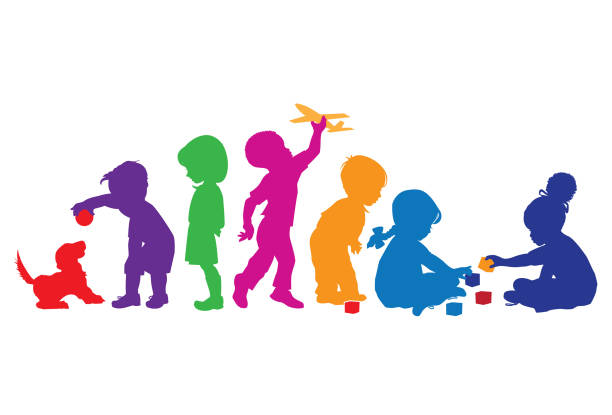 17
Early Childhood Mental Health (ECMH)
Purpose: to build capacity to meet the mental health needs of young children and their families by partnering with the Departments for Public Health and Behavioral Health, Developmental and Intellectual Disabilities
Structure: funds support early childhood mental health specialists in the 14 regional community mental health centers
Purpose
and Structure
3,232 hours billed to private insurance and Medicaid
Specialists provided 100 trainings to child-serving agencies
Provided training to 2,267 early care and education staff in Head Start, childcare, and other community partners
2,719 hours of consultation around emotional/behavioral issues, classroom management and screening/assessment
Accomplishments
18
Early Childhood Consultants (ECC)
In an average year, the ECCs provide approximately 3,000 billable, clinical, or supportive services (screening, assessment, therapy, community support, peer support, evaluation, etc.) and 4,000 non-billable clinical or supportive services (observation, consultation, training, outreach, coaching, and connection to other services).
A Closer 
Look at Services
Community early childhood councils
Primary care providers/pediatricians 
DCBS – Division of Protection & Permanency- child welfare and prevention such as Community Collaboration for Children
Local health departments- WIC, breastfeeding, immunizations, safe sleep 
Child Care Aware 
Licensed child care centers and certified family home providers
Faith-based initiatives
Family and child behavioral health services 
Adult behavioral health services
Prevention services 
Substance use treatment services 
KY-Moms MATR (Maternal Assistance Toward Recovery) 
Kentucky Partnership for Families and Children (statewide family organization) & other family advocates 
Parent support groups
Partnerships
19
Substance Abuse Prevention and Treatment for Pregnant Women
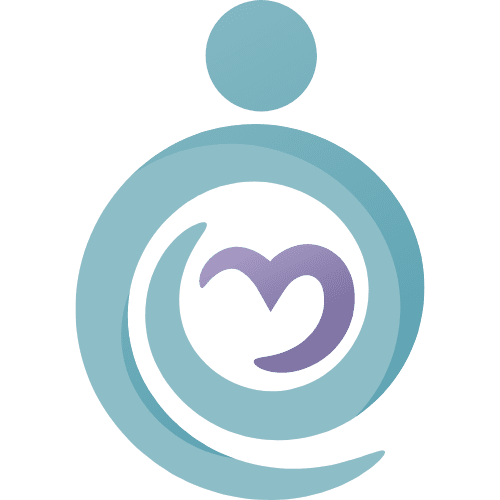 20
Pregnant and Parenting Services for Persons  with Substance Use Disorder (SUD)
KY-Moms Maternal Assistance Towards Recovery (MATR)

Located statewide
SUD prevention education: 2,899 activities conducted reaching 49,910 persons
SUD case management: 68 pregnant and 26 postpartum persons
Offers services up to 1 year postpartum
St. Elizabeth Baby Steps

Located in Northern Kentucky
204 individuals assisted with services
Provides recovery, employment, and housing supports
Nurses provide a 12-week education class to 4 recovery centers in Kentucky
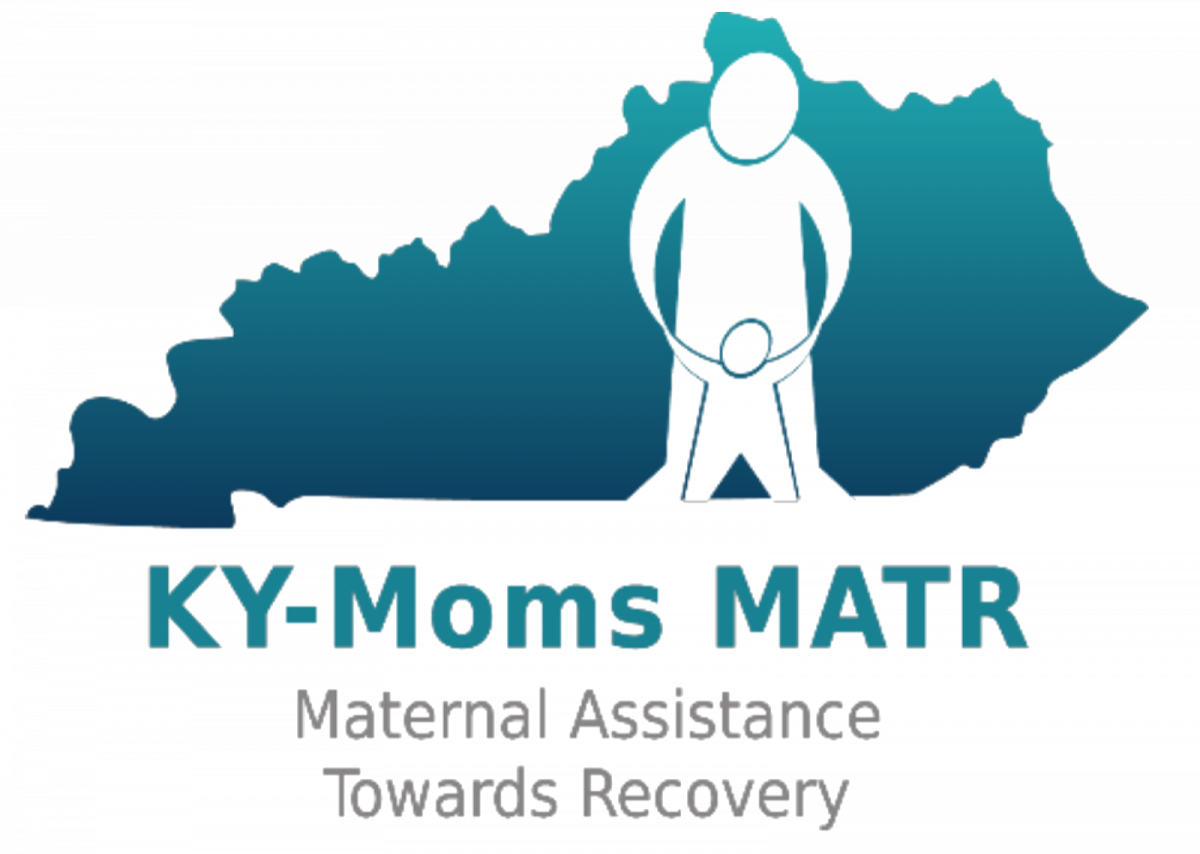 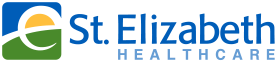 21
Pregnant and Parenting Services for Persons with Substance Use Disorder (SUD), cont.
Haven 4 Change

Located in Bowling Green
Transitional living environment for women and their children
Recovery supports, job training, and childcare assistance
Chrysalis House

Located in Lexington
3 residential treatment facilities for women and their children
NARR Certified Serenity Recovery Apartments for women and their families
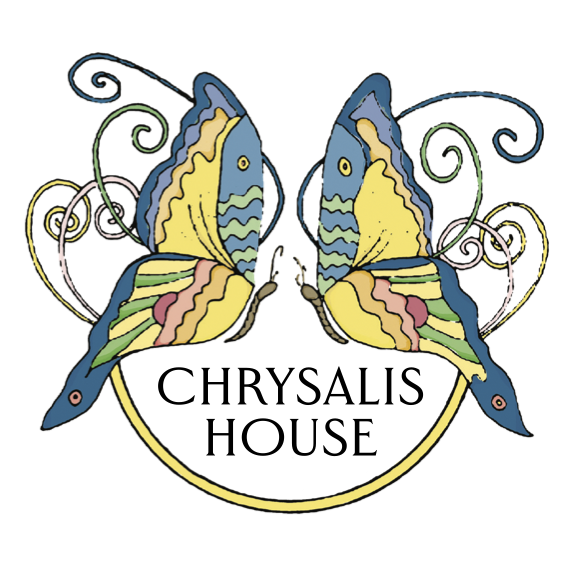 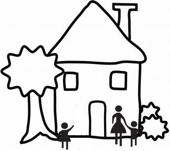 22
Pregnant and Parenting Services for Personswith Substance Use Disorder (SUD) cont.
Independence House 

Located in Corbin
Residential treatment facility
Provides recovery, higher education, employment, and housing supports
SKY Hope Women's Recovery Center

Located in Somerset
100 bed recovery center 
Recovery programming, higher education, employment training, supports, and assistance
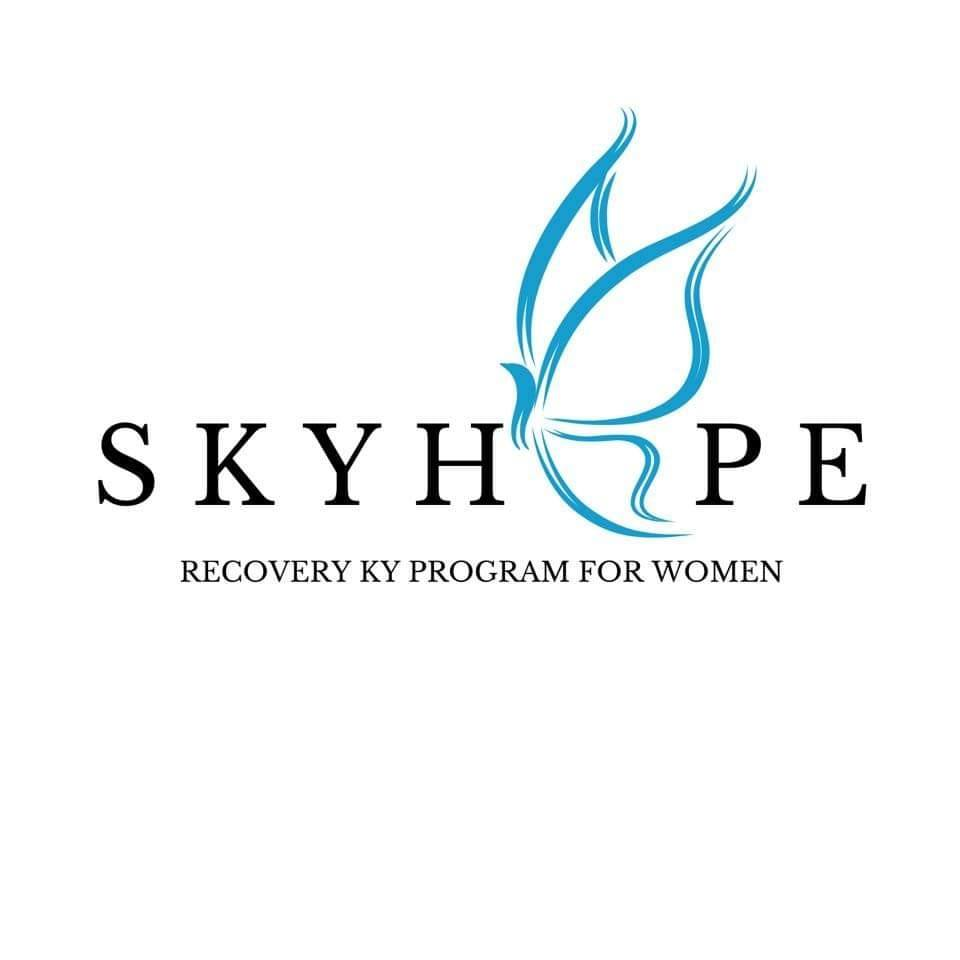 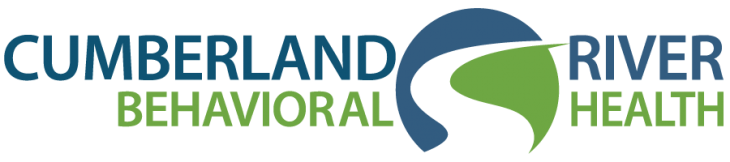 23
Division of Child Care Quality Initiatives
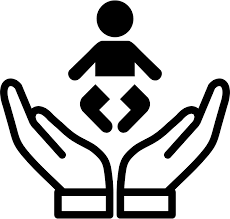 24
Child Care and Development Funds (CCDF)
This federal grant is designed to promote success for children, employment for parents, and economic security for parents by ensuring stable, high quality childcare. 
CCDF funds support the following initiatives in Kentucky:
Childcare subsidies for 23,260 families and 39,827 children
Monitoring and supports for approximately 1,996 childcare centers and family childcare homes at any given time
Professional development supports and background checks
Special initiatives for infant and toddler care, disaster preparedness training and response, and consumer education
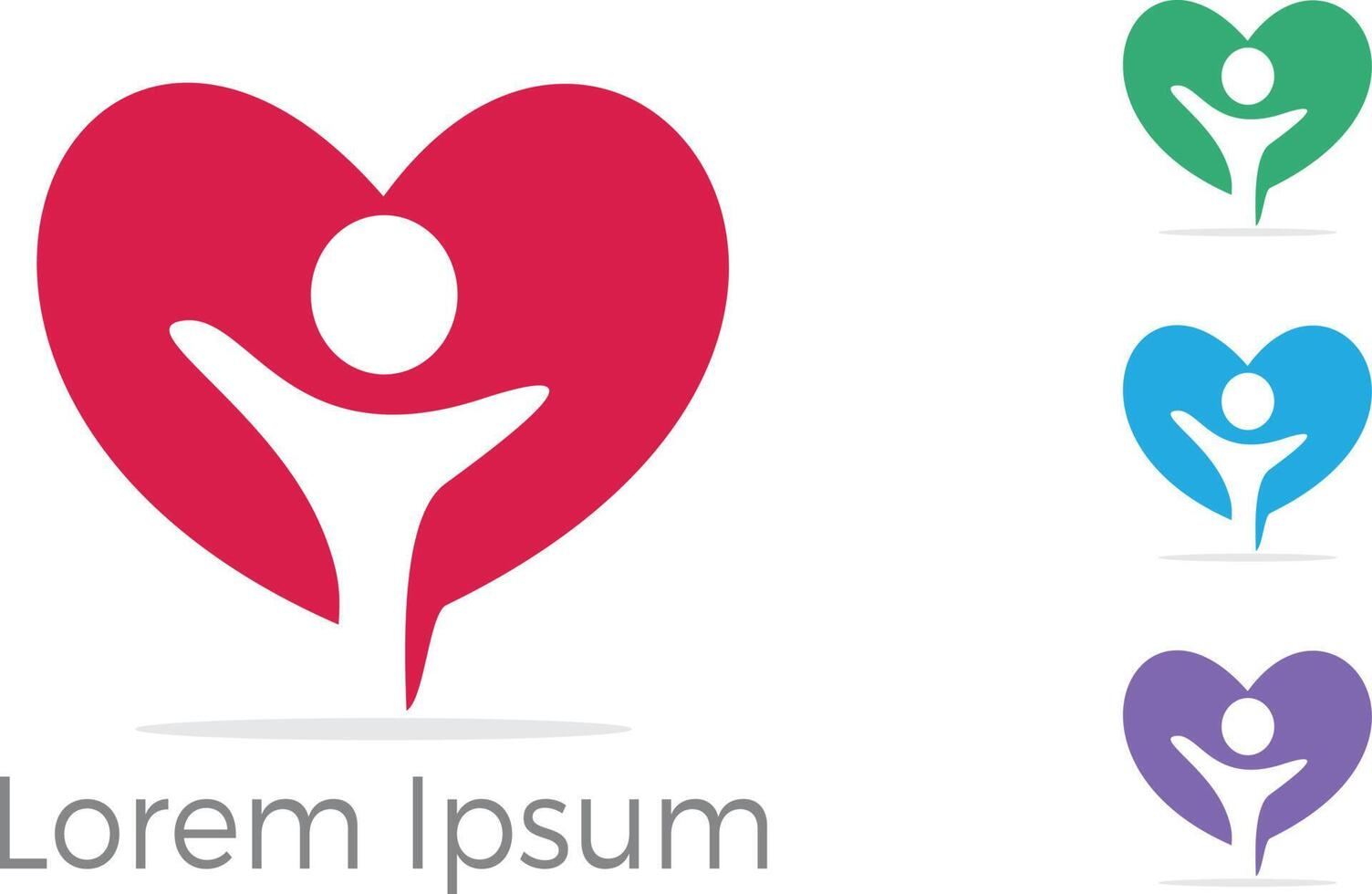 25
What is Kentucky All STARS?
Kentucky All STARS is Kentucky's five-star quality rating and improvement system for early childhood education programs. 
Childcare programs participating in Kentucky All STARS demonstrate a commitment to quality by focusing on the following indicators:

Family and community engagement
Classroom and instructional quality
Staff qualifications and professional development
Administrative and leadership practices
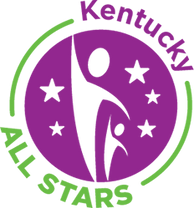 26
Kentucky All STARS Levels by Provider Type
27
Professional Development Activities
In SFY24 tobacco settlement funds helped to support the following:

996 scholarships for Commonwealth Child Care Credential

278 mini grants for Child Development Associates

222 Milestone Achievement Awards

95 education reimbursement grants
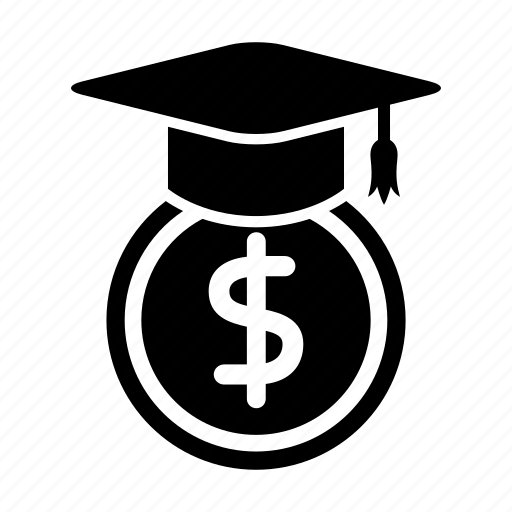 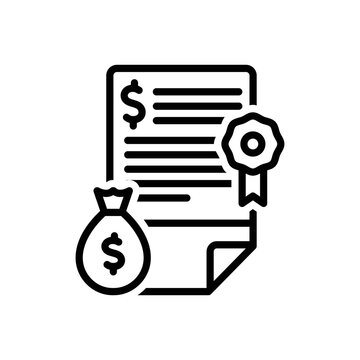 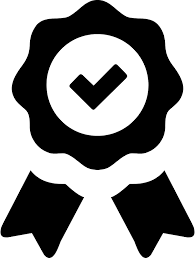 28
High Quality Classrooms
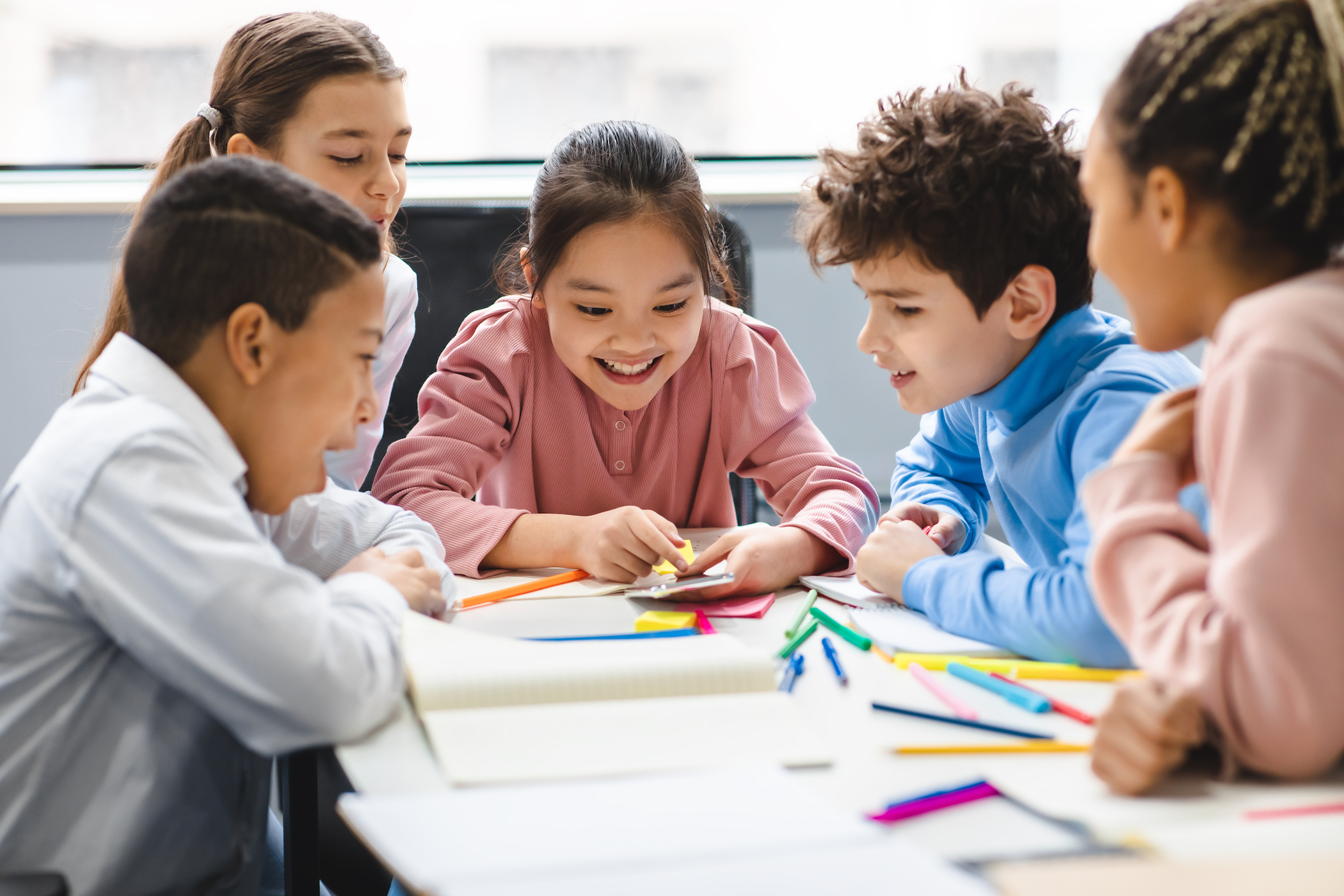 Healthy and safe facilities
Low adult to child ratios
Trained and experienced teachers
Parent and family involvement
Planned curriculum and developmental assessments
Language-rich classrooms
29
How Does Kentucky Stand Out?
30
Questions?
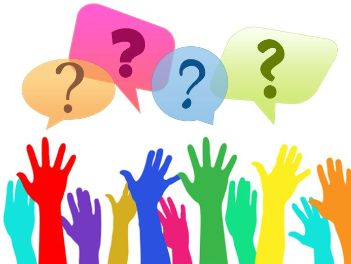 31